孤立している人は
アルコール依存症に
なりやすいのか
源田香穂　山本泰輔
[Speaker Notes: １]
◆はじめに◆
患者の情報収集
WHOの注意喚起
新型コロナウイルス
退　職
⇒
外出自粛
離　婚
⇒
自宅での大量飲酒
etc…
「孤立」と「飲酒」は関連？
日本におけるアルコール依存症の
生涯経験率(%)
樋口, 2019.
◆目的◆
社会的孤立
家族や社会との関係が希薄で
他者との接触がほとんどない

「孤立している人はアルコール依存症になりやすい」という仮説を検証
◆方法◆
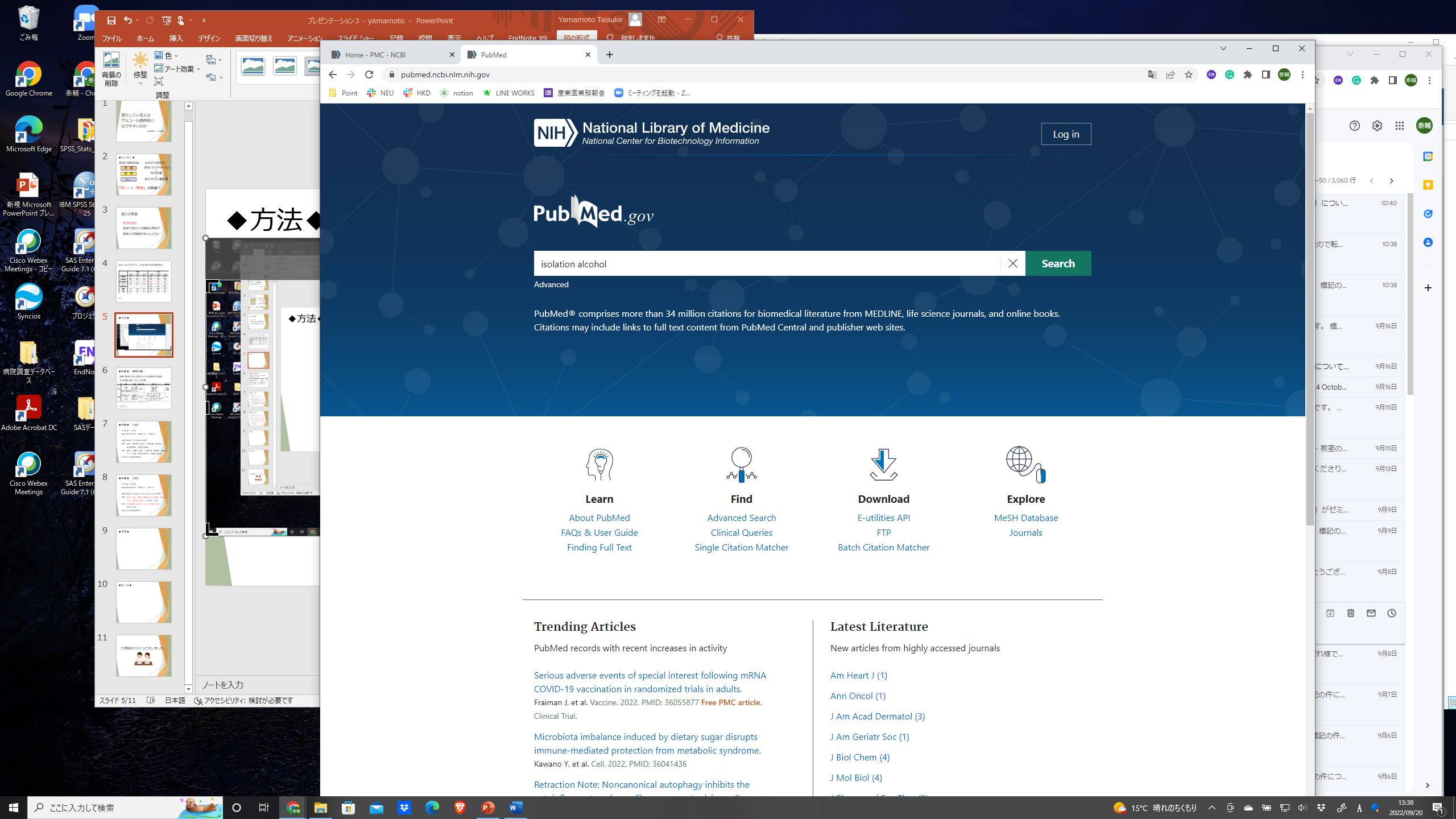 https://pubmed.ncbi.nlm.nih.gov/
◆結果◆　検索結果
過度の飲酒と個人特性および地域特性の関連を多変量分析した2つの研究
1. Fukuda, 2005
2. Iparraguirre, 2015
◆結果◆　文献1
日本
平均年齢　42.9歳
過度の飲酒の割合　男性27.4%　女性5.8%

過度の飲酒リスクを上昇させる特性
男性：高齢、(専門職と比較して)販売職、
          輸送職、建設労働者、地域の失業率
女性：離婚、(家事と比較して)専門職、
          事務職、販売職、サービス職、
          地域の高所得、地域の失業率
女性の方が地域内相関大
Fukuda, 2005
◆結果◆　文献2
イギリス
平均年齢　66.6歳
過度の飲酒の割合　男性5.9%　女性2.3%
過度の飲酒リスクを上昇/低下させる特性
男性：独身、別居、離婚、健康的でない食事、　　高所得、高学歴、喫煙本数、
　　　未成年者と同居、孤独

女性：高所得、高学歴、喫煙本数、　　　　　　家族の介護
Iparraguirre, 2015
◆考察◆
◆考察◆　家庭内
離婚
別居
未成年者と同居
家族の介護
家庭内で孤立する人は
飲酒リスクが高い
（赤字はリスク高、青字はリスク低）
寂しさを飲酒で埋める
飲酒が原因で離婚する
子どもの模範になる
飲酒する時間がない
対策の提案
・離婚や別居の前後で市などから飲酒について相談できる　　窓口を紹介する
・飲酒者の家族への支援強化
（家族会の案内、治療機関の紹介など）
◆考察◆　家庭外
女性の社会進出
高所得
高学歴
社会適応の良い人は
飲酒リスクが高い
・飲み会や飲酒を伴う人づきあいが多い
・飲酒に使えるお金が多い
対策の提案：学校の授業や会社の研修で　　　　　　飲酒の危険に関する教育を充実させる
◆考察◆　地域社会
居住地域の
　失業率が高い
コミュニティ機能が
弱いことは
飲酒リスクとなる
・雇用機会が限られており、公共サービスや交通機　関でのアクセスが制限される→仕事も趣味も満足に行えず飲酒で補おうとする
対策の提案：インターネット断酒会を強化する
◆限界◆
・日本の研究は2001年に行われたもの
　現在20年以上経過しているため情勢が異なる
・イギリスの研究は50歳以上が対象であり
　範囲が狭い
・アルコール依存症ではなく過度の飲酒を対象
→過度の飲酒はアルコール依存症のリスクであるため、間接的にアルコール依存症と孤立の関係を検討できた
◆まとめ◆
孤立とアルコール依存症の関連が認められた

家庭内での孤立、地域社会での孤立はアルコール依存症になりやすくなる可能性
一方で、職業面での社会適応の良さは
必ずしもアルコール依存症を防がない可能性
看護師の役割↓
退院後地域社会から孤立することでの
再飲酒や再入院を予防するために、
本人の希望を聞きながらデイケアなどと
連携して退院準備を進める
◆参考文献◆
1，樋口進,廣尚典：「はたらく」を支える！職場×依存症・アディクション,南山堂,2019

2，Y.Fukuda, K.Nakamura and T.Takano , BMC Public Health Accumulation of health risk behaviours is associated with lower socioeconomic status and women's urban residence: a multilevel analysis in Japan,2005

3，José Iparraguirre,Socioeconomic determinants of risk of harmful alcohol drinking among people aged 50 or over in England,2015